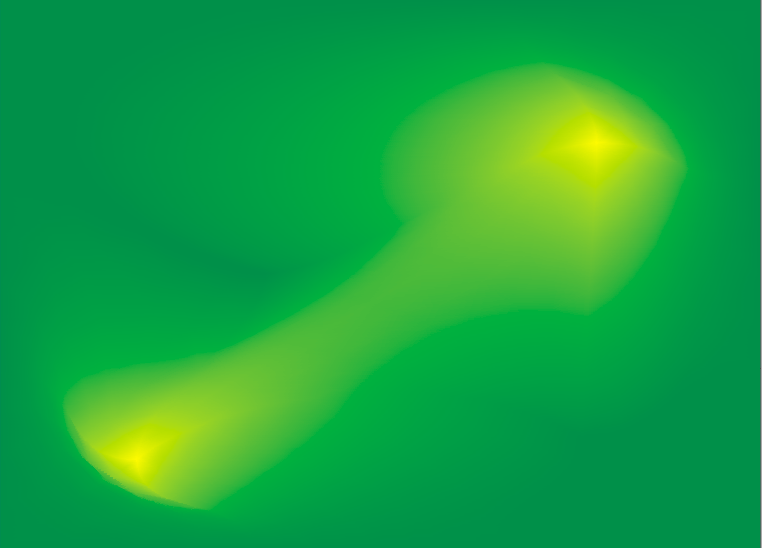 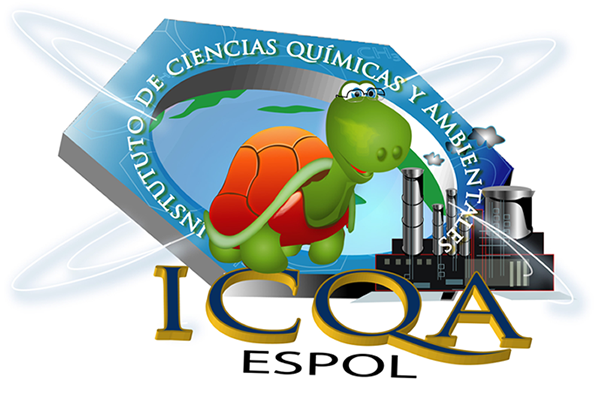 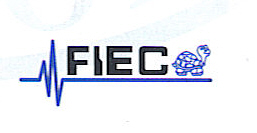 INVERTEBRADOS
Biología
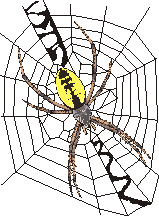 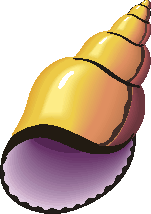 Carpio Saúl
Chang Joseph
Cornejo Ricardo
INVERTEBRADOS
Se llama colectivamente invertebrados a todos aquellos animales (reino Animalia) que no se clasifican dentro del subfilo de los vertebrados (Vertebrata) del filo cordados (Chordata). El nombre alude a que, a diferencia de estos últimos, carecen de columna vertebral.
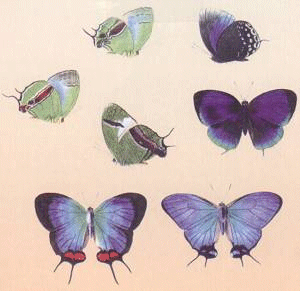 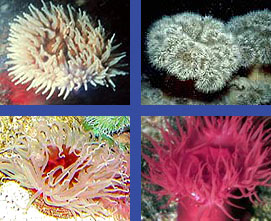 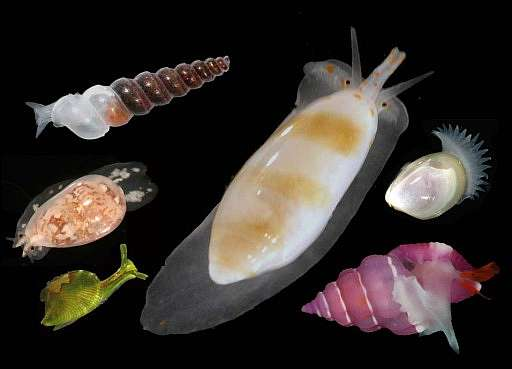 INVERTEBRADOS
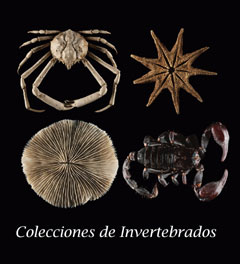 El término invertebrados fue introducido por Lamarck, al que se considera fundador de la Zoología de Invertebrados. En la clasificación de Carlos Linneo los animales no vertebrados se repartían en insectos y gusanos (refiriéndose respectivamente a los artrópodos y los no artrópodos). 
En 1794 Lamarck dividió a los desde entonces llamados invertebrados, en moluscos, insectos, gusanos, equinodermos y pólipos. En 1809 consideró ya diez clases: moluscos, cirrípedos, anélidos, cangrejos, arañas, insectos, gusanos, radiolarios (equinodermos), pólipos e infusorios
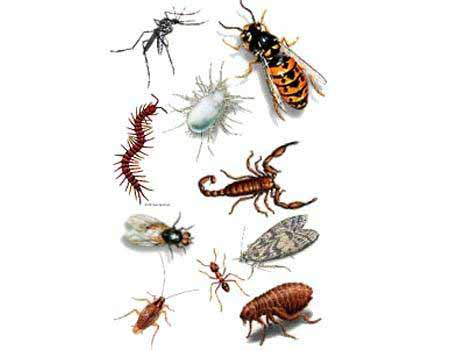 INVERTEBRADOS
INVERTEBRADOS
Principales filos

Arthropoda(Artrópodos)-arácnidos, insectos, miriápodos, crustáceos. 
Mollusca (Moluscos) - almejas, calamares, pulpos, caracoles. 
Porifera (Esponjas) - esponjas. 
Cnidaria (Cnidarios) - medusas, corales, pólipos. 
Echinodermata (Equinodermos) - estrellas de mar. 
Platyhelminthes (Platelmintos) - gusanos planos y parásitos. 
Nematoda (Nemátodos) - gusanos cilíndricos. 
Annelida (Anélidos) - lombrices de tierra, sanguijuelas.
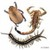 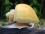 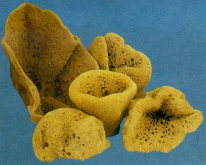 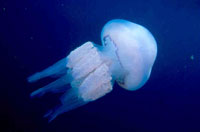 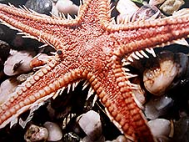 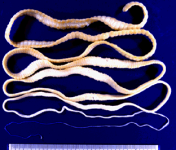 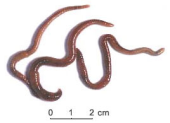 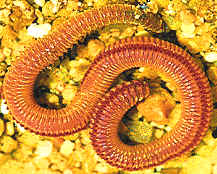 INVERTEBRADOS
ARTRÓPODOS(Arthropoda)
Los Artrópodos (latín Arthropoda, procedente del griego αρθρον, arthron, "articulación"; y πούς, pous, "pie") constituyen el filo más numeroso y diverso del reino animal (Animalia). Incluye, entre otros, a los insectos, arácnidos, crustáceos, y los miriápodos.
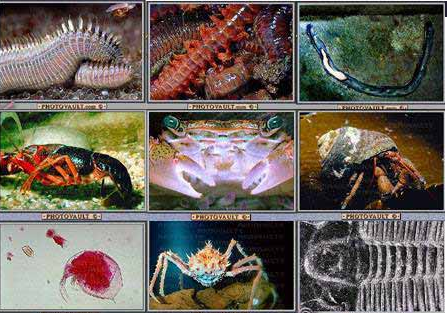 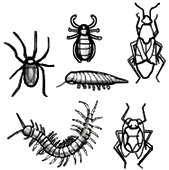 ARTRÓPODOS(Características)
A pesar de su variedad y su disparidad, los artrópodos poseen en común características morfológicas y fisiológicas fundamentales:
 	Se sostienen por un esqueleto externo o exoesqueleto, y sus 	extremidades, en consecuencia, son apéndices articulados. 
 	La otra característica notable es su segmentación o 	metamería
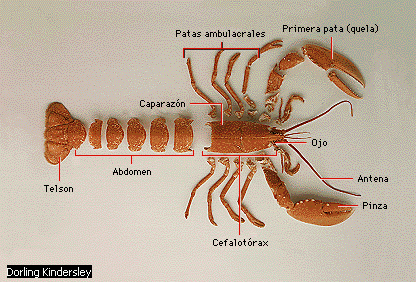 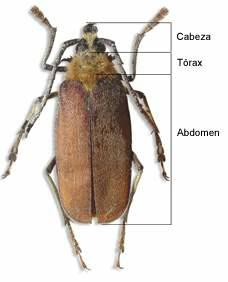 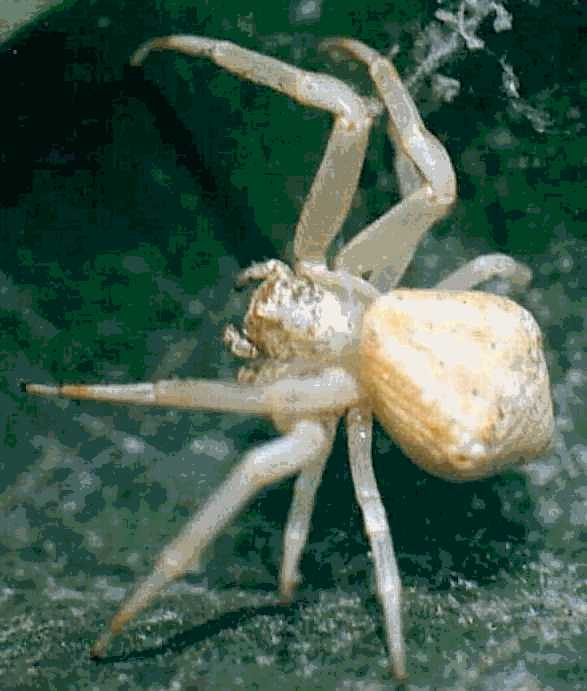 ARTRÓPODOS(Características)
Ecdisis 
El esqueleto externo tiene una servidumbre y
 es que, para poder crecer, el animal debe 
desprenderse de él

Circulación 
El aparato circulatorio de los artrópodos es abierto 
es decir, no existe un circuito cerrado por el que 
circule un líquido diferenciado, lo que propiamente 
podríamos llamar sangre. 

Excreción 
Los crustáceos presentan para la excreción
 glándulas antenales y maxilares, en la base 
de esos apéndices.
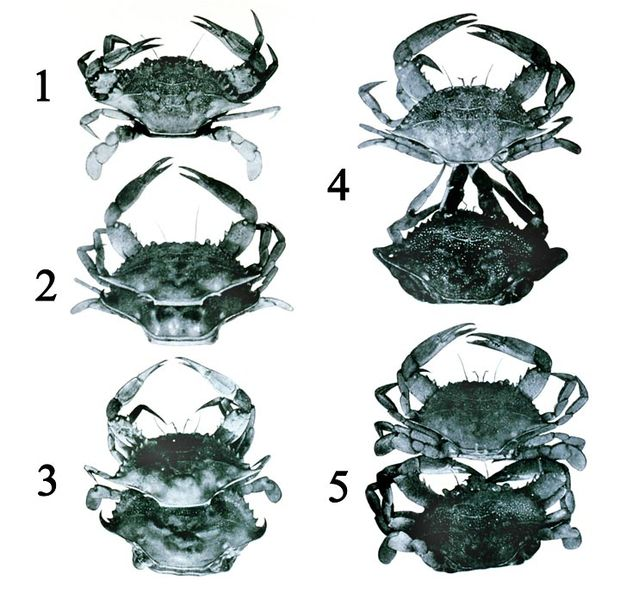 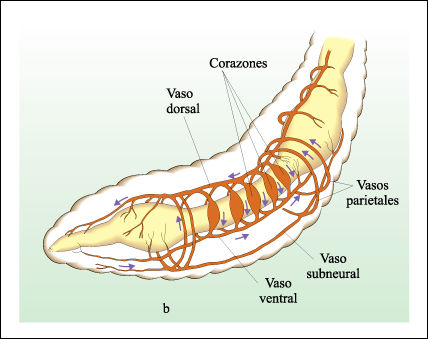 ARTRÓPODOS(Características)
Sentidos  
Ojos compuestos de una libélula. La mayoría de los artrópodos están dotados de ojos, de los que existen varios modelos distintos.

Reproducción 
Siempre se reproducen sexualmente. Las hembras, tras
ser fecundadas por los machos, ponen huevos. El 
desarrollo, a partir del huevo, puede ser directo o indirecto.

Filogenia 
Durante muchas décadas, las relaciones 
filogenéticas de los Celomados se basaron en la
concepción de los Articulados de Cuvier, 
formado por Anélidos y Artrópodos.
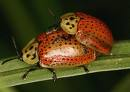 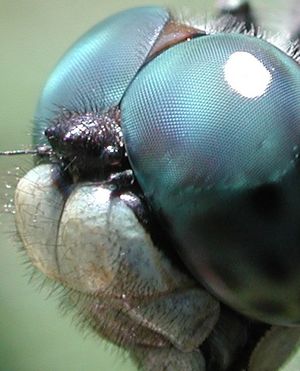 MOLUSCOS(Mollusca)
Son invertebrados segmentados de cuerpo blando, desnudo o protegido por una concha. Los moluscos son los invertebrados más numerosos después de los artrópodos, e incluye formas tan conocidas como las almejas, pepitotas, ostras, calamares, pulpos, babosas y un gran diversidad de caracoles.

Se calcula que puede existir cerca 
100.000 especies vivientes, y 
35.000 especies extintas, ya que 
los moluscos tienen una larga 
historia geológica, que se remonta 
al Precámbrico hasta el reciente.
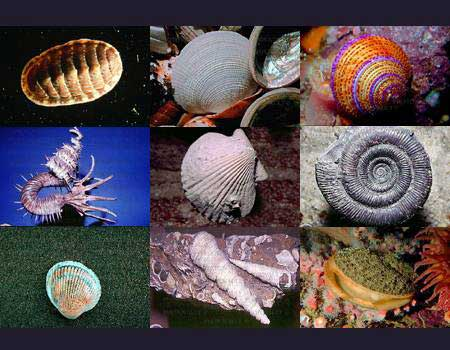 MOLUSCOS (Características)
Manto, concha y cavidad paleal 
El patrón básico de un molusco consiste en un organismo de cuerpo blando, oval, con simetría bilateral y una concha convexa en forma de sombrero chino (ausente o interna en algunos grupos). 

Pie 
Otro órgano característico de los 
moluscos, el pie, muestra una 
enorme plasticidad evolutiva. 
Está dotado de una musculatura 
compleja y potente.
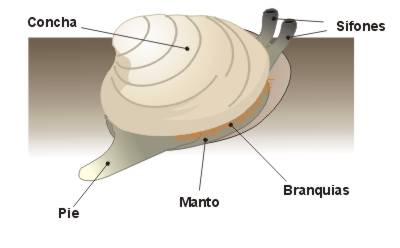 MOLUSCOS (Características)
Sistema nervioso 
El modelo básico del sistema nervioso de los moluscos comprende un anillo periesofágico del cual salen dos pares de cordones nerviosos hacia atrás. Los órganos de los sentidos comprenden ojos y quimiorreceptores
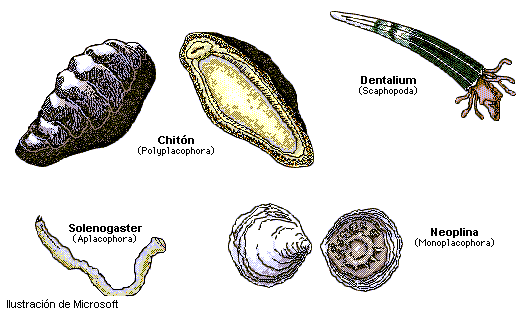 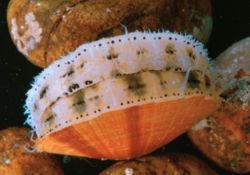 MOLUSCOS (Características)
Reproducción y desarrollo 
La reproducción de los moluscos es exclusivamente sexual, Pueden ser unisexuados o hermafroditas, con capacidad de autofecundación o sin ella. La fertilización puede ser externa o interna, con frecuencia mediante espermatóforos (sacos llenos de espermatozoides).
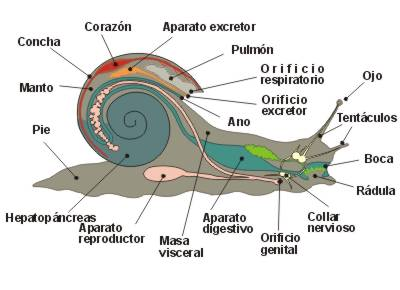 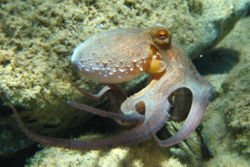 Filum: Porifera (esponjas)
Dentro del subreino Parazoa.
Animales acuáticos sedentarios.
Viven fijos al suelo.
Sin verdaderos tejidos y asimétricos.
Cuerpo perforado por numerosos poros 
   comunicados entre  sí por canales.
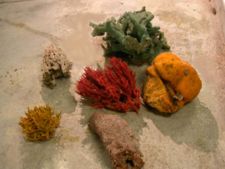 Exoesqueleto formado  por  una 
   sustancia denominada espongina.
Se alimentan por filtración.
Reproducción alternante: 
   sexual y asexual
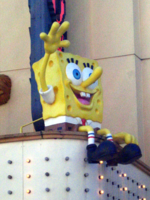 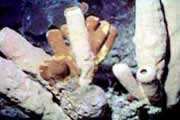 Clases (Porifera)
Calcarea: Todas las esponjas son marinas, con espículas  esqueléticas  compuestas  de carbonato de calcio.
Hexactinellida: viven en aguas profundas; dado que   su   esqueleto   es   de  sílice  y  muestra bellísimas disposiciones de seis puntas, se denominan también esponjas vítreas.
Demospongiae: comprenden las esponjas con espículas silíceas o de espongina, o ambas.
Filum: Cnidaria(pólipos, medusas, hidras)
Animales acuáticos que viven fijos al suelo, sedentarios (pólipos) o de vida libre (medusas).
Con simetría radial.
Carnívoros y llevan una sustancia urticante
Presencia de tentáculos
Los pólipos pueden forman colonias que pueden alcanzar grandes extensiones: Arrecifes de coral que constituyen ricos y variados ecosistemas.
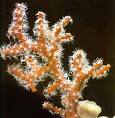 Los pólipos desarrollan exoesqueleto
  externo calcáreo.
Reproducción alternante sexual y asexual
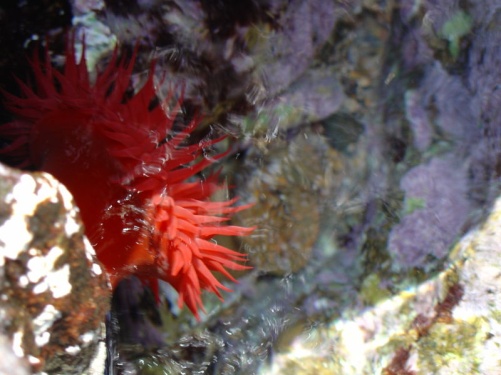 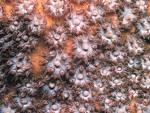 Clases (Cnidarios)
Hidrozoa: Tienen hidropólipos e hidromedusas Las medusas tienen velo (son medusas craspédotas).
Scyphozoa: Pólipo: escifopólipo
                   Medusa: escifomedusa
Cubozoa: Exclusivamente medusas: cubomedusas
Anthozoa: Sólo pólipos (antopólipos): anemonas y corales
Filum: Equinodermata
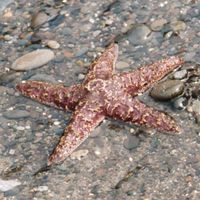 Marinos. Placas calcáreas, algunas especies con espinas, que actúan como exoesqueleto.
Simetría radial. 
Locomoción mediante un sistema hidrostático denominado sistema ambulacral. 
Reproducción sexual. Ovíparos.
Clases (Equinodermos)
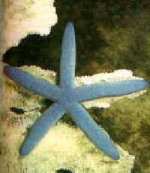 Asteroideos: Esqueleto calcáreo sin espinas. Ej.: estrellas de mar.
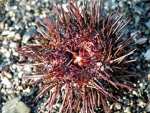 Equinoideos: Esqueleto calcáreo con espinas. Ej.: erizos de mar.
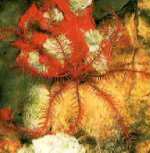 Crinoideos: Placas calcáreas de las que salen cinco brazos, asemejan a flores.. Ej.: lirios de mar.
Clases (Equinodermos)
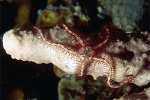 Ofiuroideos: disco central del que salen cinco brazos finos y delgados. Ej.: ofiura.
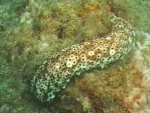 Holoturoideos: de forma cilíndrica pero mantienen la simetría radial. Ej.: holoturia, pepino de mar.
FORAMINIFERO (Características)
Los foraminíferos son protistas rizópodos. Su protoplasma está diferenciado en un endoplasma y un ectoplasma del cual emergen pseudópodos retráctiles que el organismo usa para la locomoción, captura de presas y creación de su esqueleto calcáreo (concha).
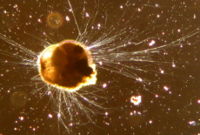 FORAMINIFERO (Características)
Los foraminíferos presentan dos modos de vida claramente diferenciados: bentónico y planctónico.

Los foraminíferos bentónicos se valen de 
sus pseudópodos o de secreciones calcáreas 
para fijarse al sustrato. Algunos foraminíferos 
con conchas de tipo aporcelanado en ambientes 
hipersalinos

Los foraminíferos planctónicos son mucho menos 
diversos que los bentónicos durante su ciclo vital 
varían periódicamente de profundidad. La profundidad 
límite suele ser alrededor de 200 m, y frecuentemente
la mayor parte de las especies suele habitar a 
profundidades inferiores a los 50 m.
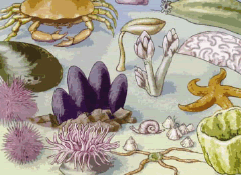 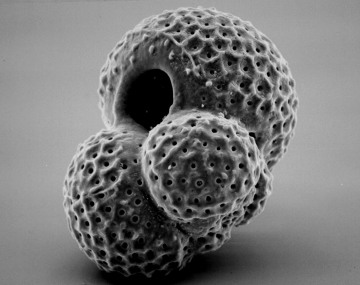 FORAMINIFERO (Características)
La concha

Las conchas de los foraminíferos pueden estar constituidas por:

 	partículas del medio ambiente 	unidas 	entre sí mediante un 	segregado por el 	organismo, 	llamadas conchas 	aglutinadas

 	por material calcáreo segregado 	enteramente por el organismo. 

 	muy raramente presentan conchas 	silíceas.
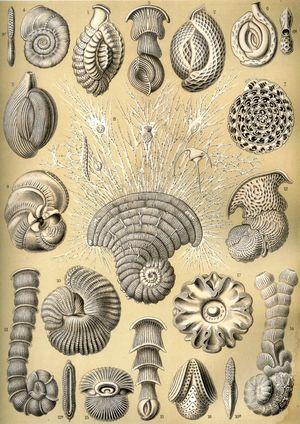 FORAMINIFERO (Características)
Reproducción
Los foraminíferos presentan una alternancia reproductiva que se traduce en dos morfologías diferentes (dimorfismo). Así, en el ciclo reproductivo, existen dos generaciones diferentes:

forma A: gamonte haploide uninucleado 
megalosférico, con reproducción 
sexual (tamaño pequeño). 

forma B: esquizonte diploide plurinucleado 
microsférico, con reproducción asexual 
(tamaño grande).
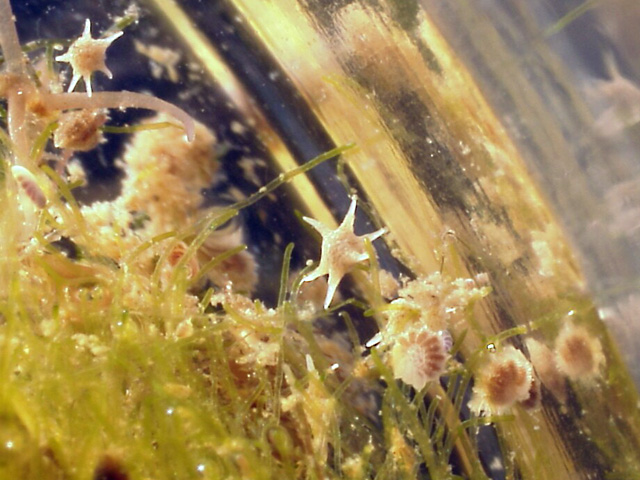